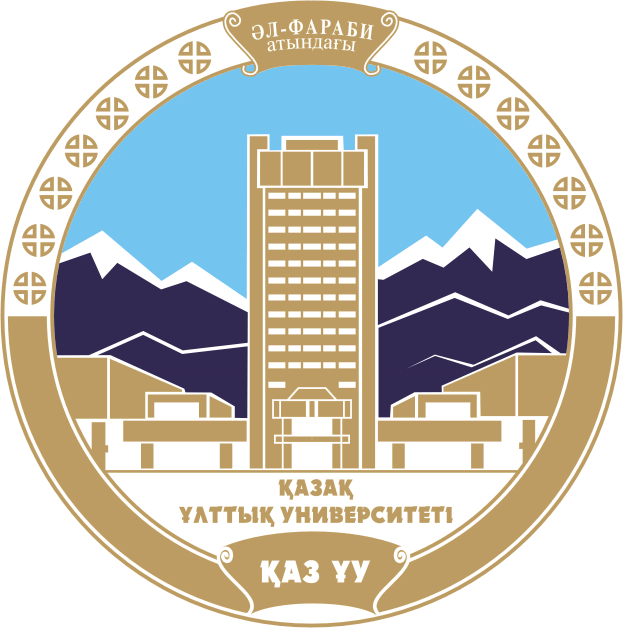 КАЗАХСКИЙ НАЦИОНАЛЬНЫЙ УНИВЕРСИТЕТ ИМ. АЛЬ-ФАРАБИ
Высшая школа экономики и бизнеса
«Финансовые рынки»
Алиева Б.М.
к.э.н., и.о. доцента
Лекция 4. Кредитный рынок, его сущность и значение
Кредит — это система экономических отношений в связи с передачей от одного собственника другому во временное пользование ценностей в любой форме на условиях возвратности, срочности, платности.
В переводе с латинского: "kreditum" - "долг", "ссуда".
Объективная необходимость кредита:
Денежная форма собственности
Товарная форма капитала
Производственная форма собственности
Кредитный рынок – механизм, регулирующий отношения кредитора и заемщика.
Через кредитный рынок между сферами экономики в процессе воспроизводства осуществляется:
накопление;
распределение;
перераспределение заемного капитала.
4 функции казахстанского кредитного рынка:
Обслуживание товарного обращения через кредит;
Привлечение денежных сбережений хозяйствующих субъектов;
Аккумуляция денежных фондов в ссудный капитал;
Обслуживание субъектов как источников капитала.
Классификация кредита
1) По назначению различают кредит:
потребительский; 
промышленный; 
торговый; 
сельскохозяйственный;
инвестиционный;
бюджетный.
2) В зависимости от сферы функционирования банковские кредиты бывают 2-х видов:
ссуды, участвующие в расширенном воспроизводстве основных фондов;
кредиты, участвующие в организации оборотных фондов.
3) По срокам пользования кредиты бывают:
Кредиты до востребования
Срочные кредиты
краткосрочные
среднесрочные
долгосрочные
4) По методам погашения: ссуды, погашаемые в рассрочку и ссуды, погашаемые единовременно.
5) По обеспечению различают кредиты: необеспеченные и обеспеченные.
6) По способу выдачи: компенсационные и платежные.
Источники:

Деньги, кредит, банки // учебник под ред. д.э.н. профессора Сейткасымова Г.С. – Алматы .: Экономика,2006.
Закон РК «О государственном регулировании и надзоре финансового рынка и финансовых организаций» от 4.07.2003 г.